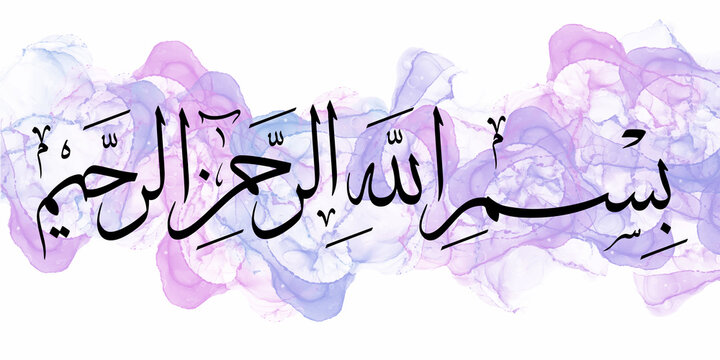 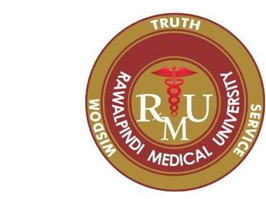 Foundation Module_1Acute Inflammation Vascular Event
Dr. kiran Fatima Dr.Fatima-tuz-Zahra
MBBS, M.Phil. (Chem), FCPS(Chem), CHPE
Pathology Department, RMU 
Assistant Professor Pathology
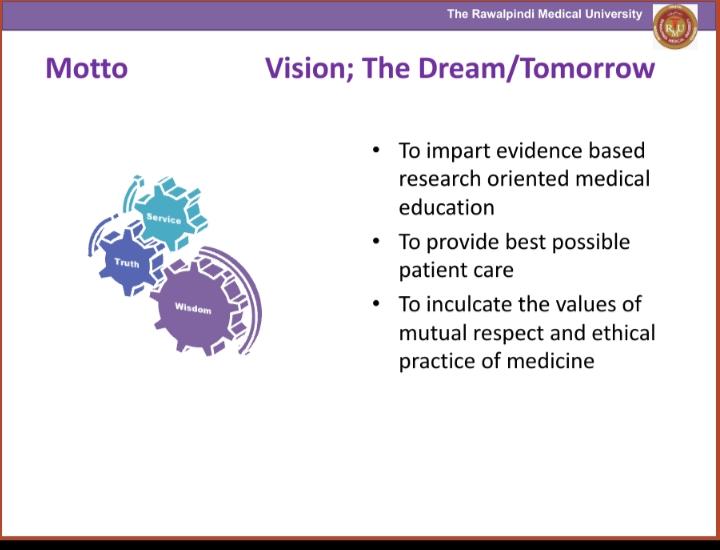 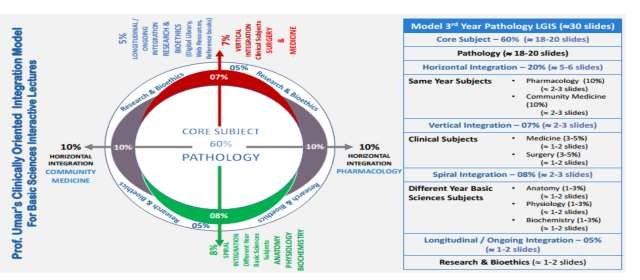 Learning Objectives
At The End Of The Lecture Student should be able to:
Define Inflammation And Enlist Its Types.
Enumerate The Causes And Cardinal Signs Of Inflammation.
Differentiate Between Acute And Chronic Inflammation.
Enumerate The Vascular Events Of Inflammation And Describe The Underlying Pathological Mechanisms.
CORE SUBJECT
Introduction
Inflammation is defined as the local response of living mammalian tissue to injury due to any agent.
Body defense reaction-eliminate or limit the spread of injurious agent.
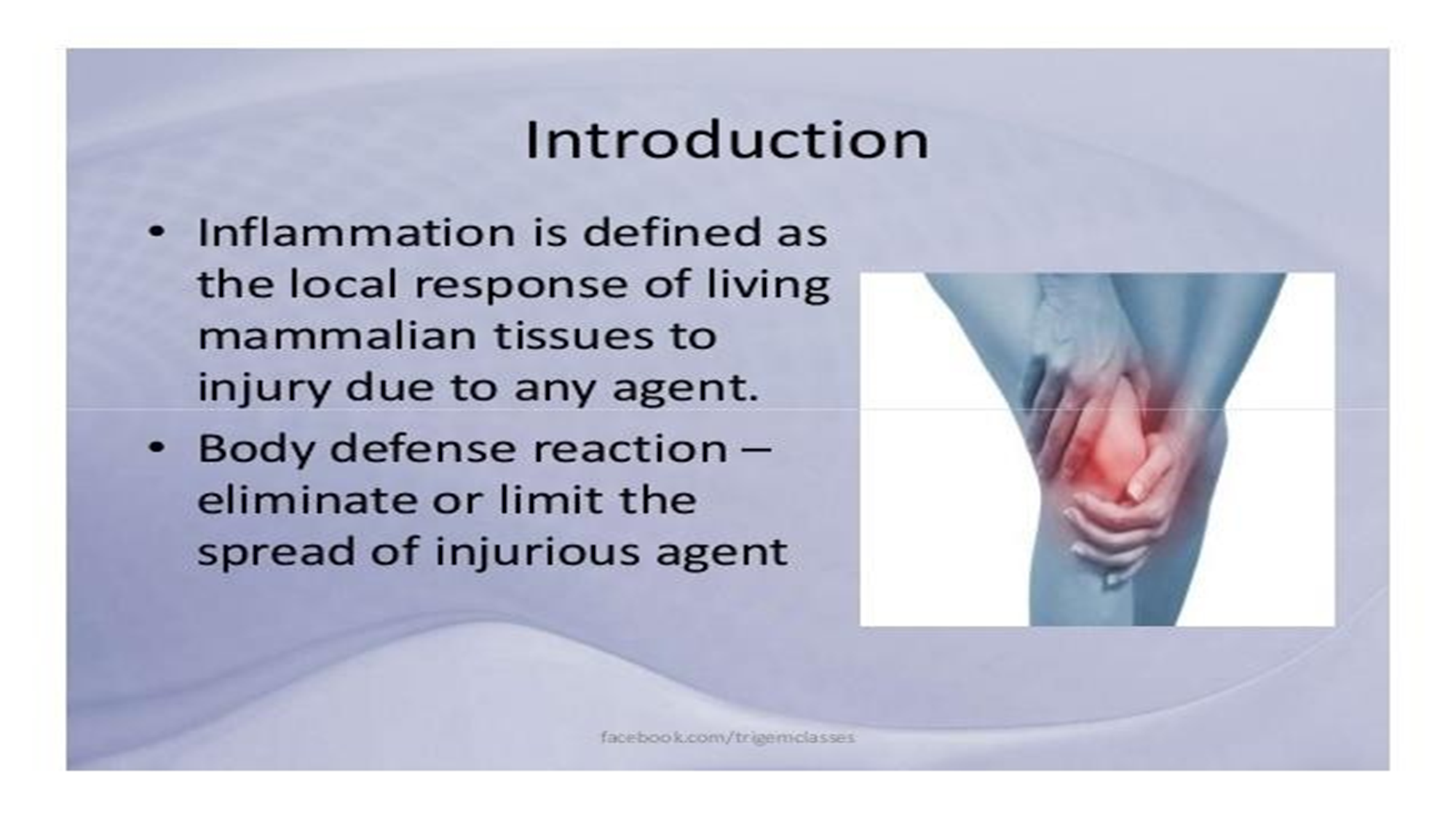 CORE SUBJECT
Cause Of Inflammation
Infective agents like bacteria virus and their toxins, fungi, parasites.
Immunological agents like cell-mediated and antigen antibody reactions.
Physical agents like heat, cold, radiation, mechanical trauma.
Chemical agents like organic and inorganic poisons.
Inert materials such as foreign bodies.
CORE SUBJECT
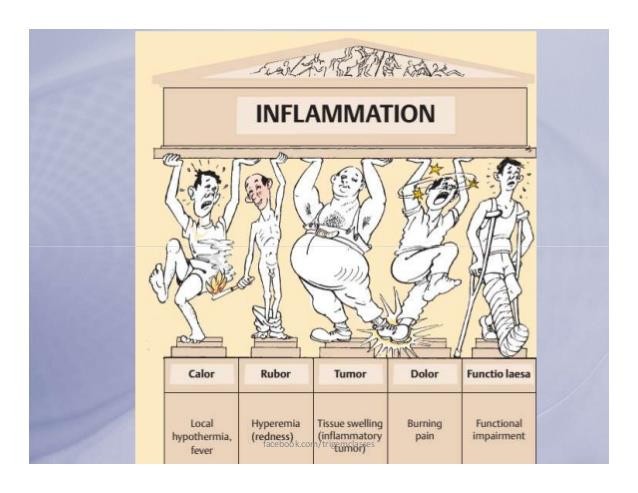 CORE SUBJECT
Cardinal Clinical Signs Of Acute Inflammation
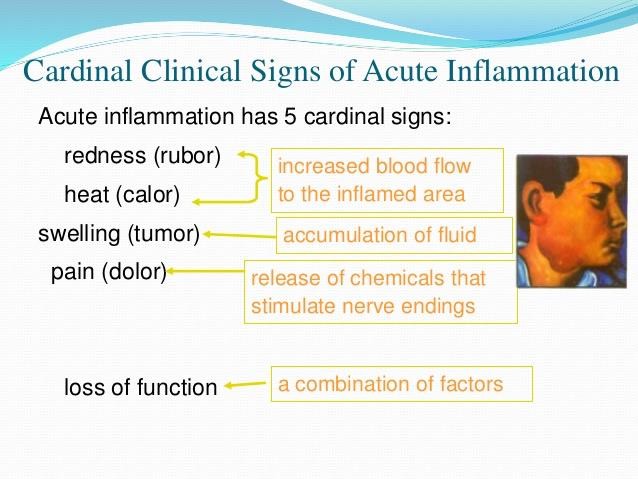 CORE SUBJECT
Vertical  Integration
Types Of Inflammation
Mainly of 2 types i.e. acute and chronic
Acute Inflammation
    -short duration 
    - represents  early body reaction- followed by healing
Chronic inflammation
    - longer duration
    - causative agents of acute inflammation persists for a long
      time
Another variant, Chronic Active Inflammation:
     stimulus is such that it induces chronic inflammation from 
     the beginning
CORE SUBJECT
Vertical  Integration
Introduction Of Inflammation
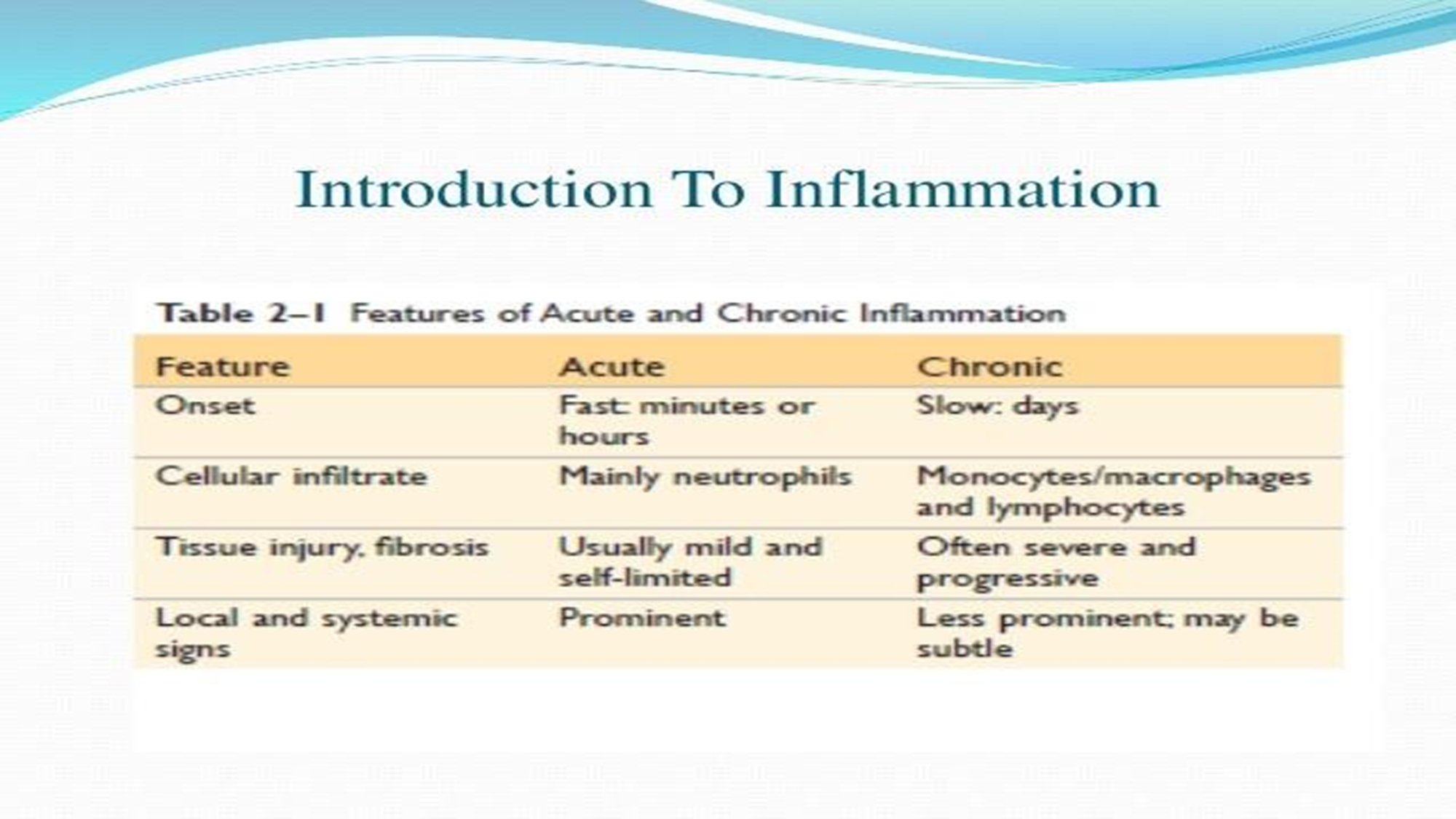 Vertical  Integration
CORE SUBJECT
Acute Inflammation
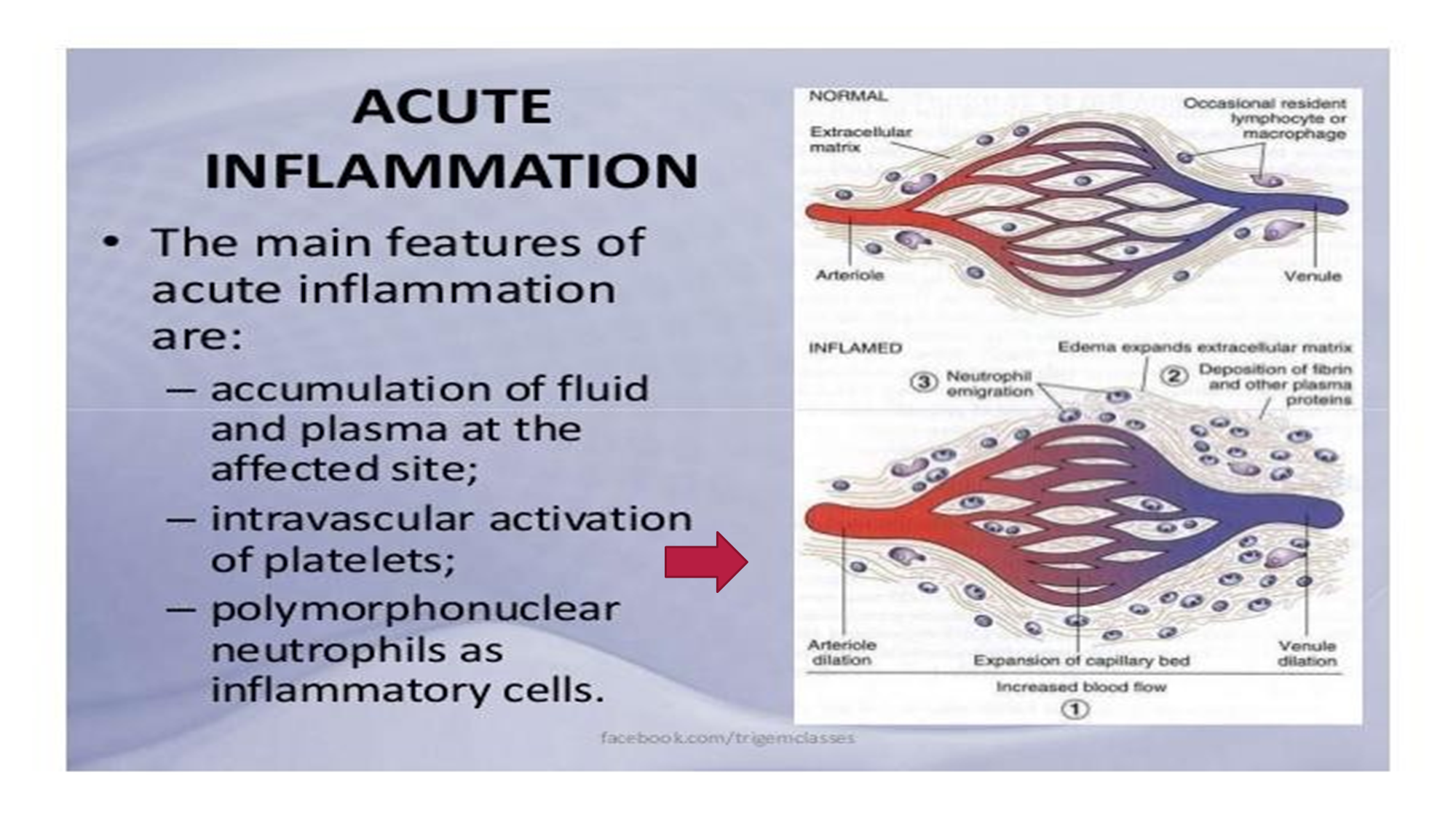 The main feature of acute inflammation are:
Accumulation of fluid and plasma at the affected site;
Intravascular activation of platelets:
Polymorphonuclear neutrophils as inflammatory cell.
Vertical  Integration
CORE SUBJECT
Acute Inflammation
Divided into following two events
    -Vascular events
    -Cellular events

These 2 event are followed intermittently by release of mediators of acute inflammation.
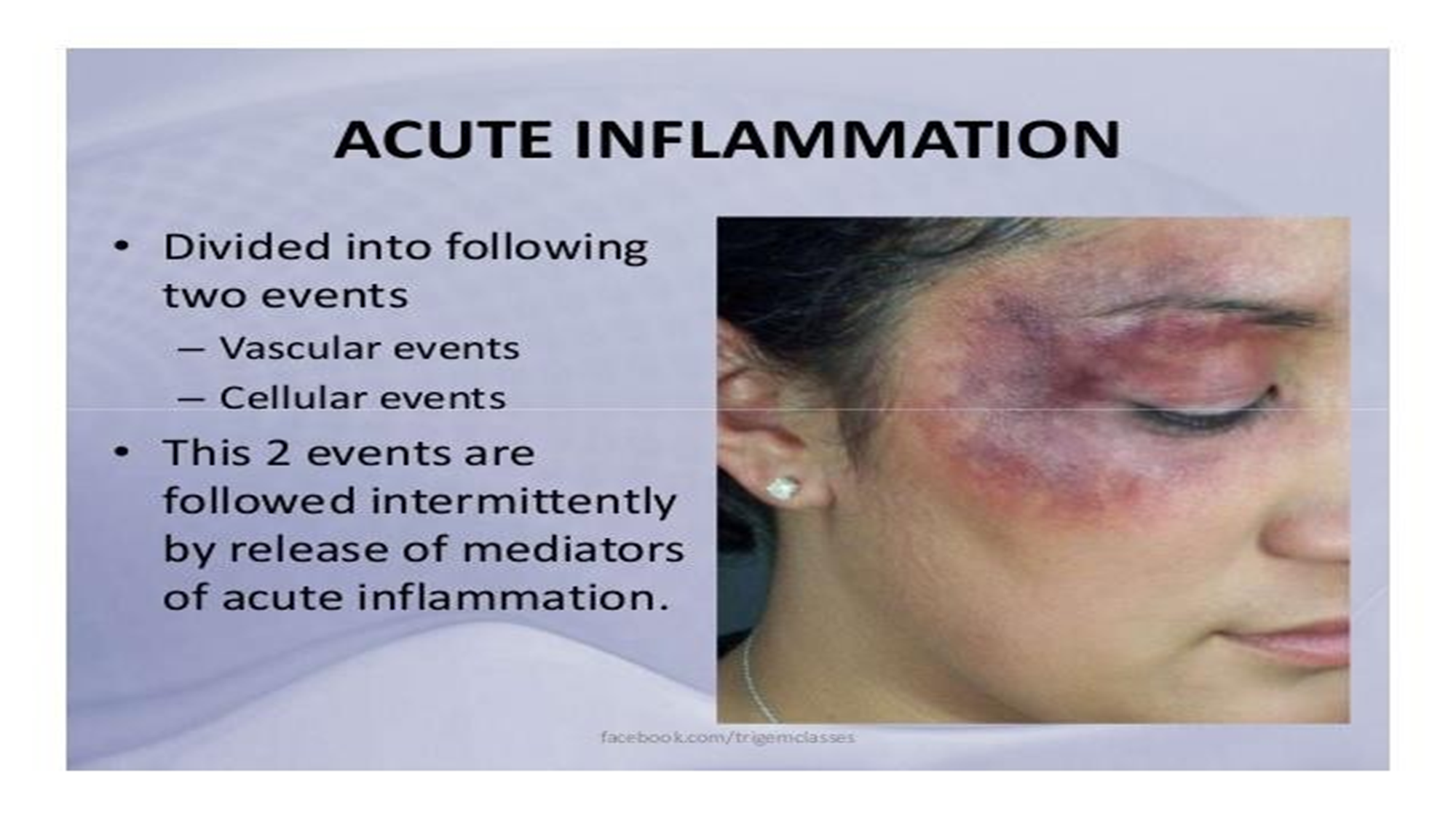 Vertical  Integration
CORE SUBJECT
Vascular Events
Alteration in the microvasculature

This is again divide in 2 phases
    -hemodynamic changes
    -Changes in the vascular permeability
Vertical  Integration
CORE SUBJECT
Hemodynamic Changes
Transient Vasoconstriction:
       Immediate vascular response irrespective of type of injury, 
       mainly arterioles.
         - Mild injury – 3-5 seconds
         - Severe injury – 5 minutes
Persistent Progressive Vasodilation:
       mainly arterioles, other to a lesser extent.
       -obvious within half an hour of the injury
       - increased blood volume in microvascular bed of the area
       - redness and warmth
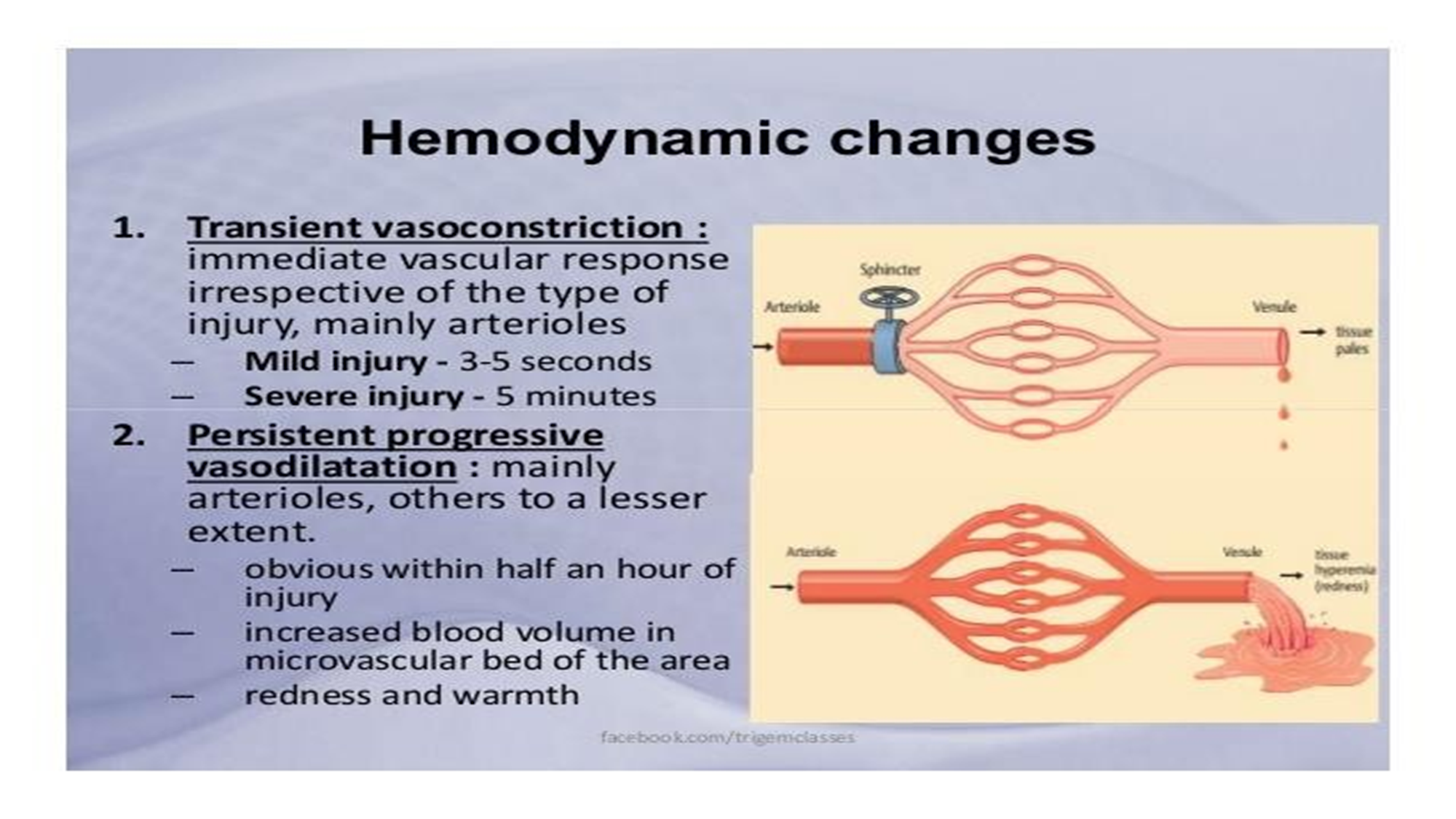 Vertical  Integration
CORE SUBJECT
Hemodynamic Changes
3. Progressive Vasodilation :
       elevate the local hydrostatic pressure
         - transudation of fluid into the 
           extracellular space
         - swelling
4. Slowing and Stasis:
      -increased concentration of red blood 
       cells and thus raised blood viscosity
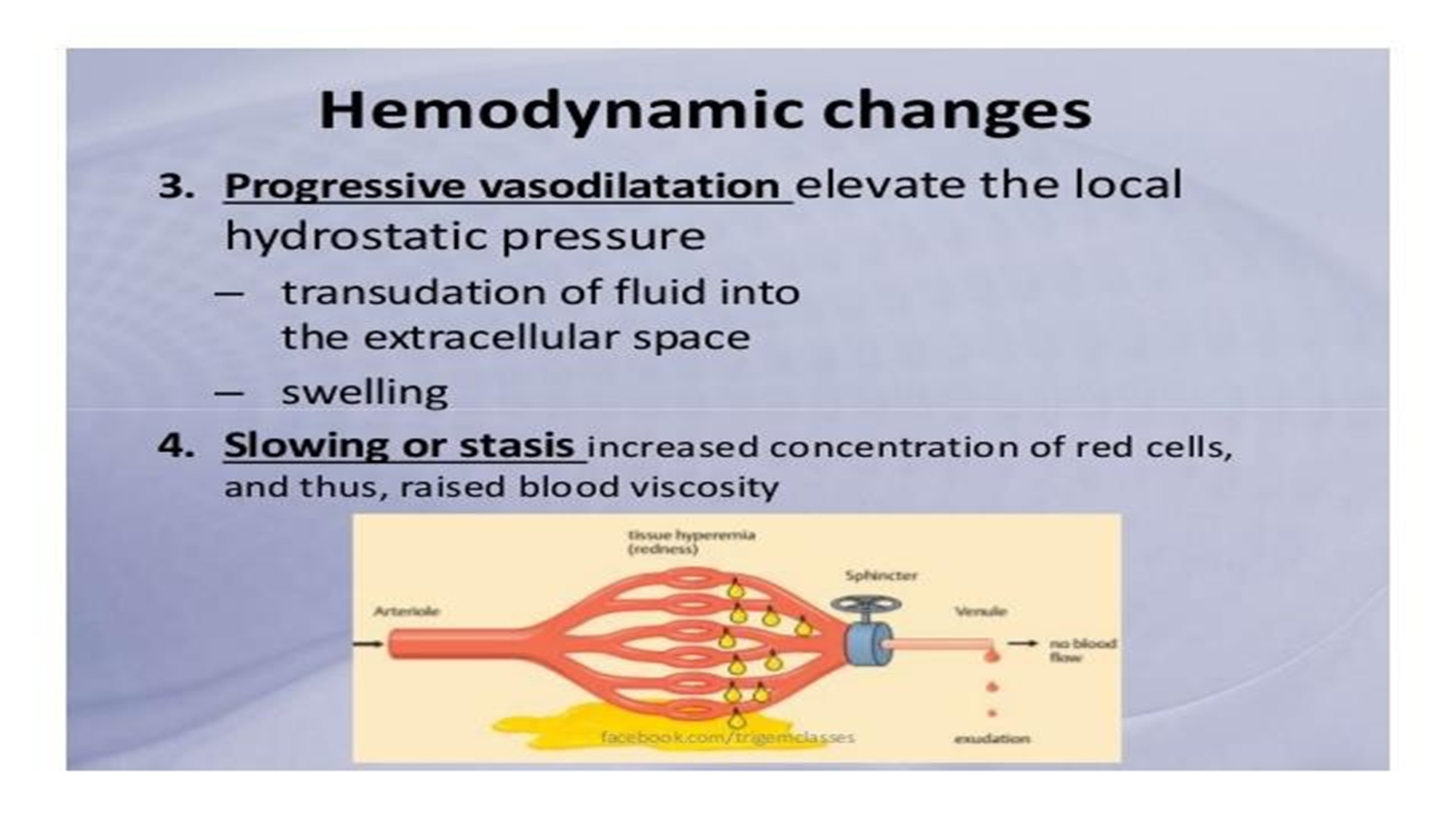 Vertical  Integration
CORE SUBJECT
Hemodynamic Changes
5. Leucocytic Migration:
      Peripheral orientation of leucocytes along the vascular   
      endothelium
         - stick to the vascular endothelium briefly
           extracellular space
         - move and migrate through the gaps between the
           endothelial cells- extravascular space
         -this is known as emigration
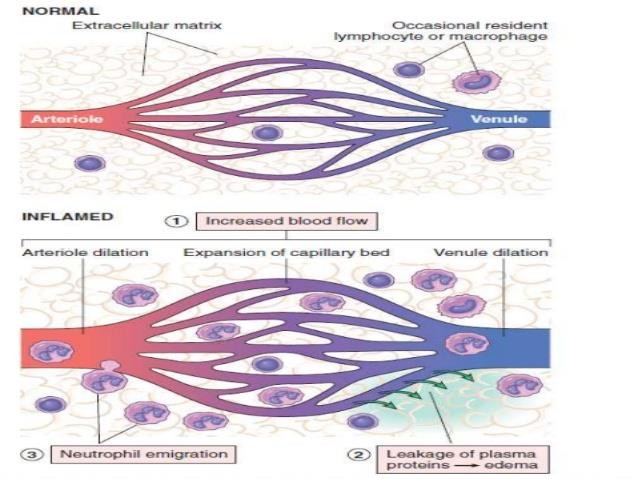 Vertical  Integration
Vascular Events
CORE SUBJECT
Altered Vascular Permeability
Accumulation of oedema fluid-interstitial compartment which comes from blood plasma by its escape through the endothelial wall of peripheral vascular bed.
Escape of fluid due to vasodilation and consequent elevation in hydrostatic pressure-transudate.
subsequently, the characteristic inflammatory oedema, appears by increased vascular permeability of microcirculation-exudate.
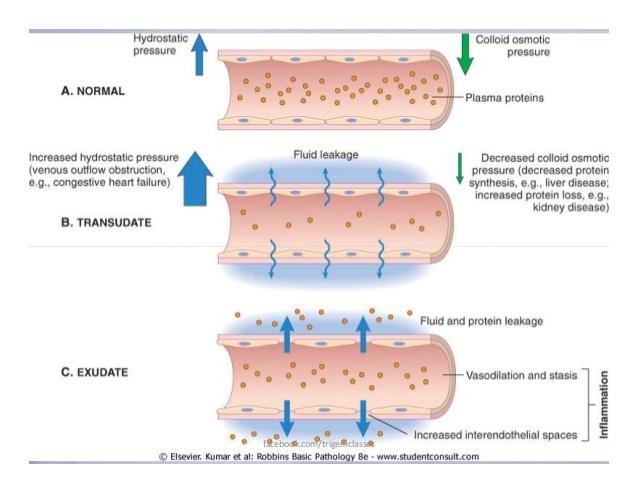 CORE SUBJECT
Transudate Vs Exudate
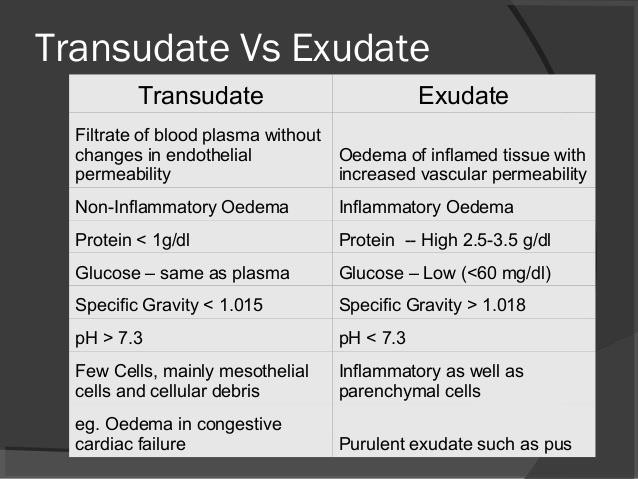 CORE SUBJECT
Mechanisms Of Increased Vascular Permeability
Contraction of endothelial cells.
Retraction of endothelial cells
Direct injury to endothelial cells.
Endothelial injury mediated by leucocytes.
Leakiness and neo-vascularization.
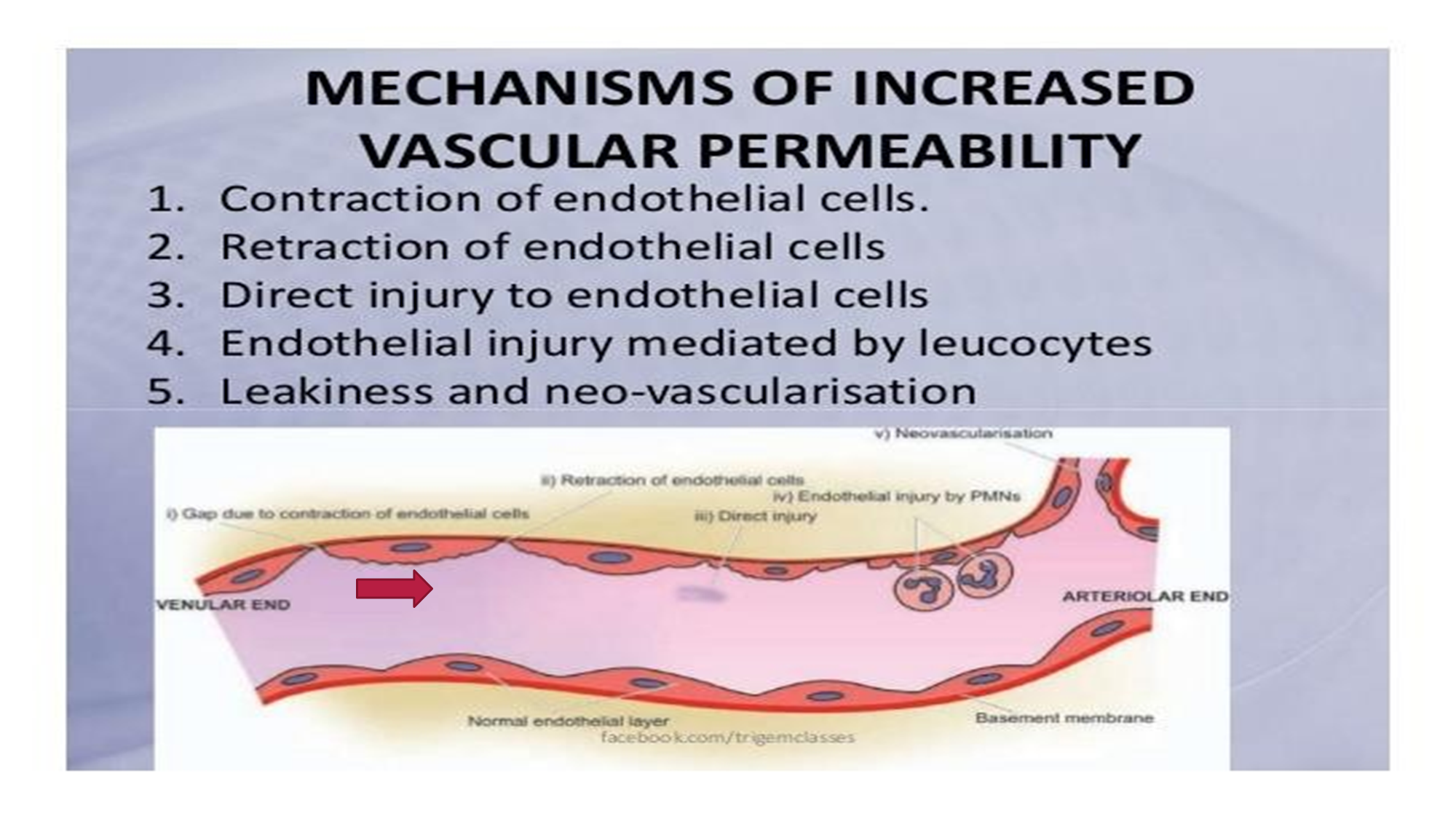 CORE SUBJECT
Contraction Of Endothelial Cells
Affects venules exclusively.
Endothelial cells develop temporary gaps.
Contraction resulting in vascular leakiness.
Mediated by release of histamine, bradykinin and other chemical mediators.
Short duration-immediatly after injury.
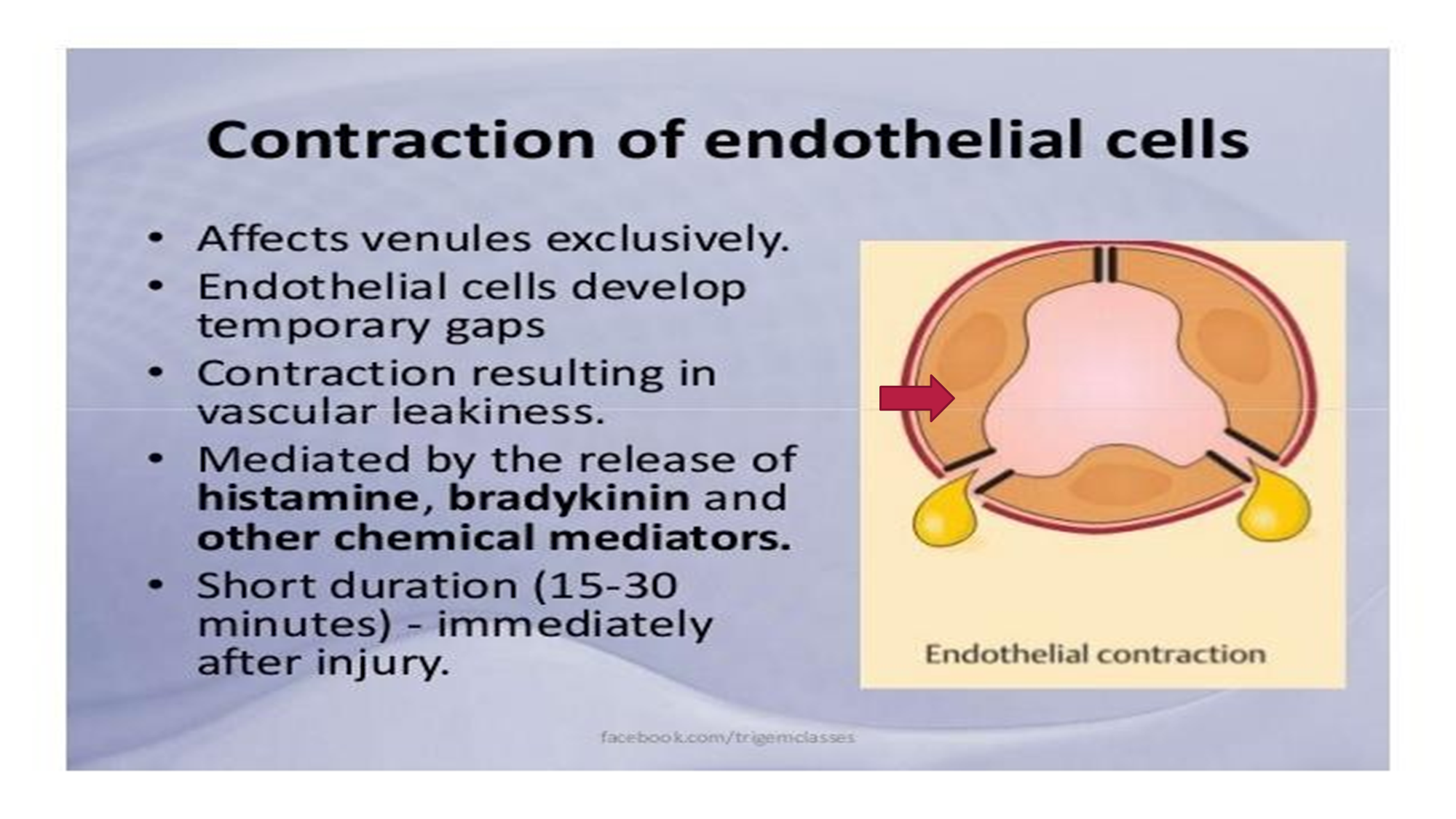 CORE SUBJECT
Increased Vascular Permeability
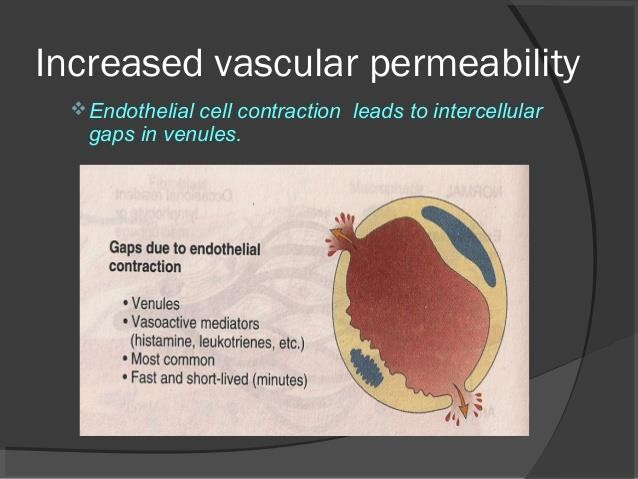 CORE SUBJECT
Vertical  Integration
Retraction Of Endothelial Cells
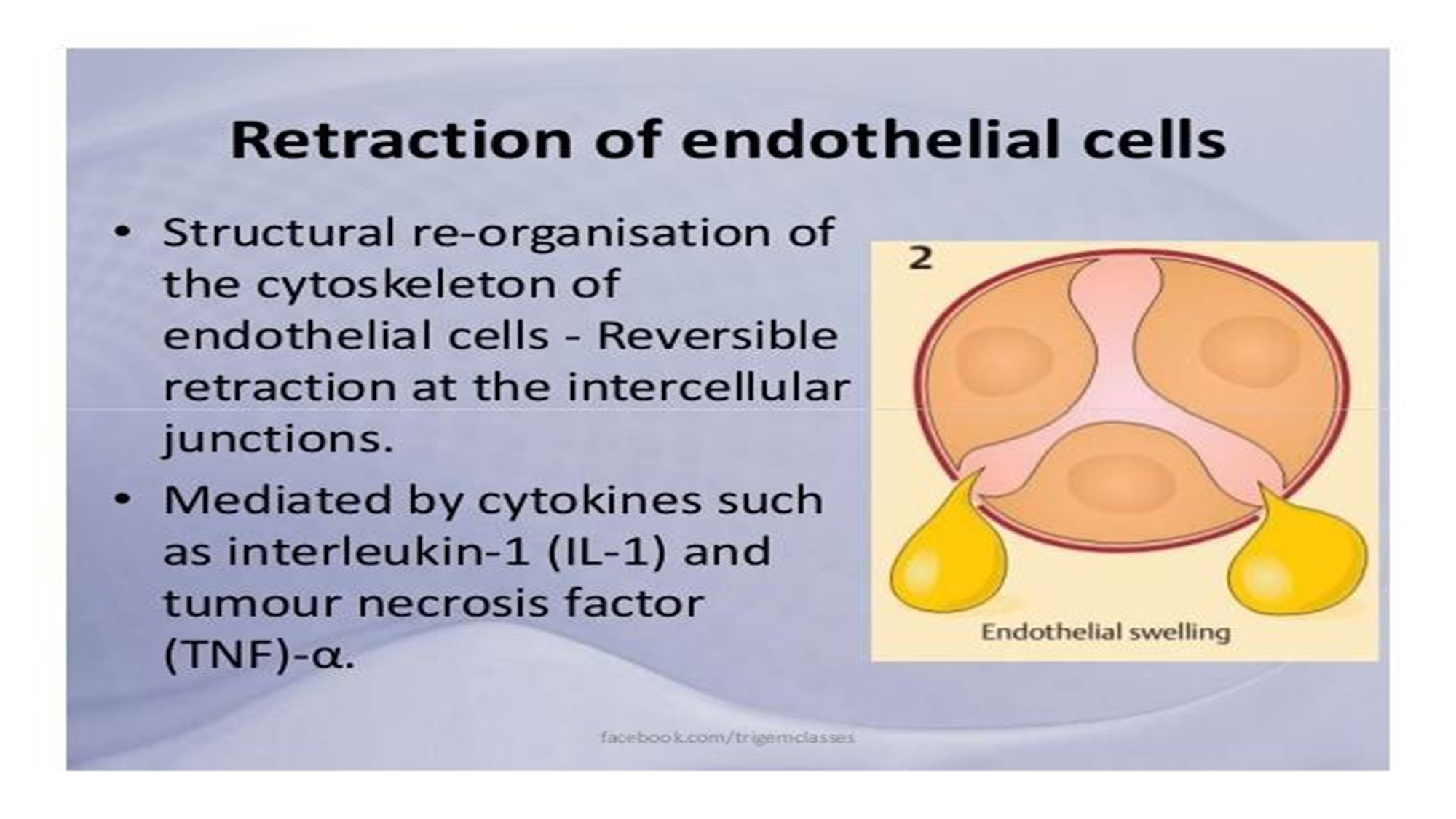 Structural re-organisation of the cytoskeleton of endothelial cells - Reversible retraction at the intercellular junctions.
Mediated by cytokines such as interleukin-1 (IL-1) and tumour necrosis factor (TNF)-α.
CORE SUBJECT
Vertical  Integration
Direct Injury To Endothelial Cells
Causes cell necrosis and appearance of physical gaps.
Process of thrombosis is initiated at the site of damaged endothelial cells.
Affects all levels of microvasculature.
Either appear immediately after injury and last for several hours or days – severe bacterial infections.
Or delay of 2-12 hours and last for hours or days - moderate thermal injury and radiation injury.
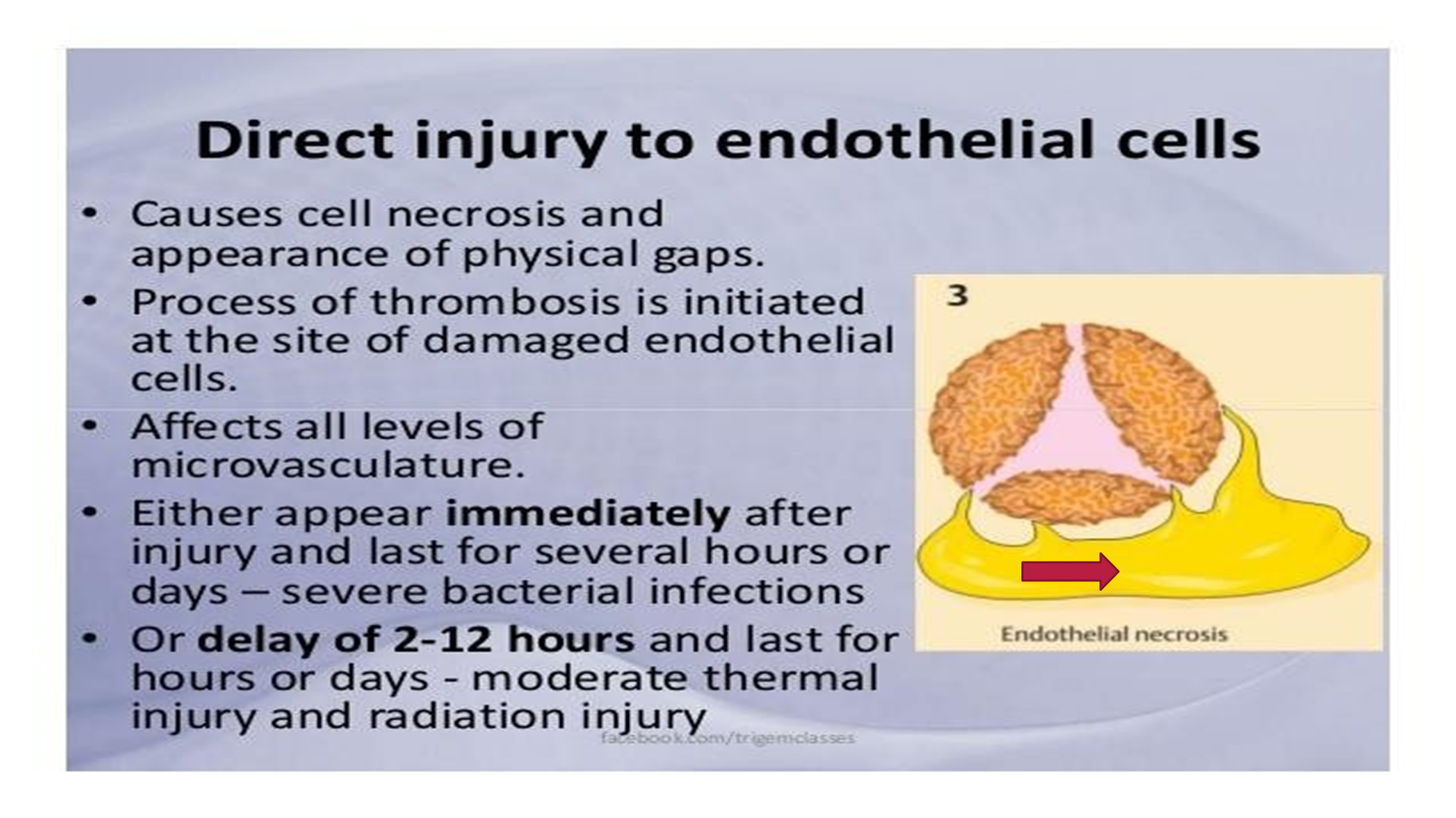 CORE SUBJECT
Vertical  Integration
Increased Vascular Permeability
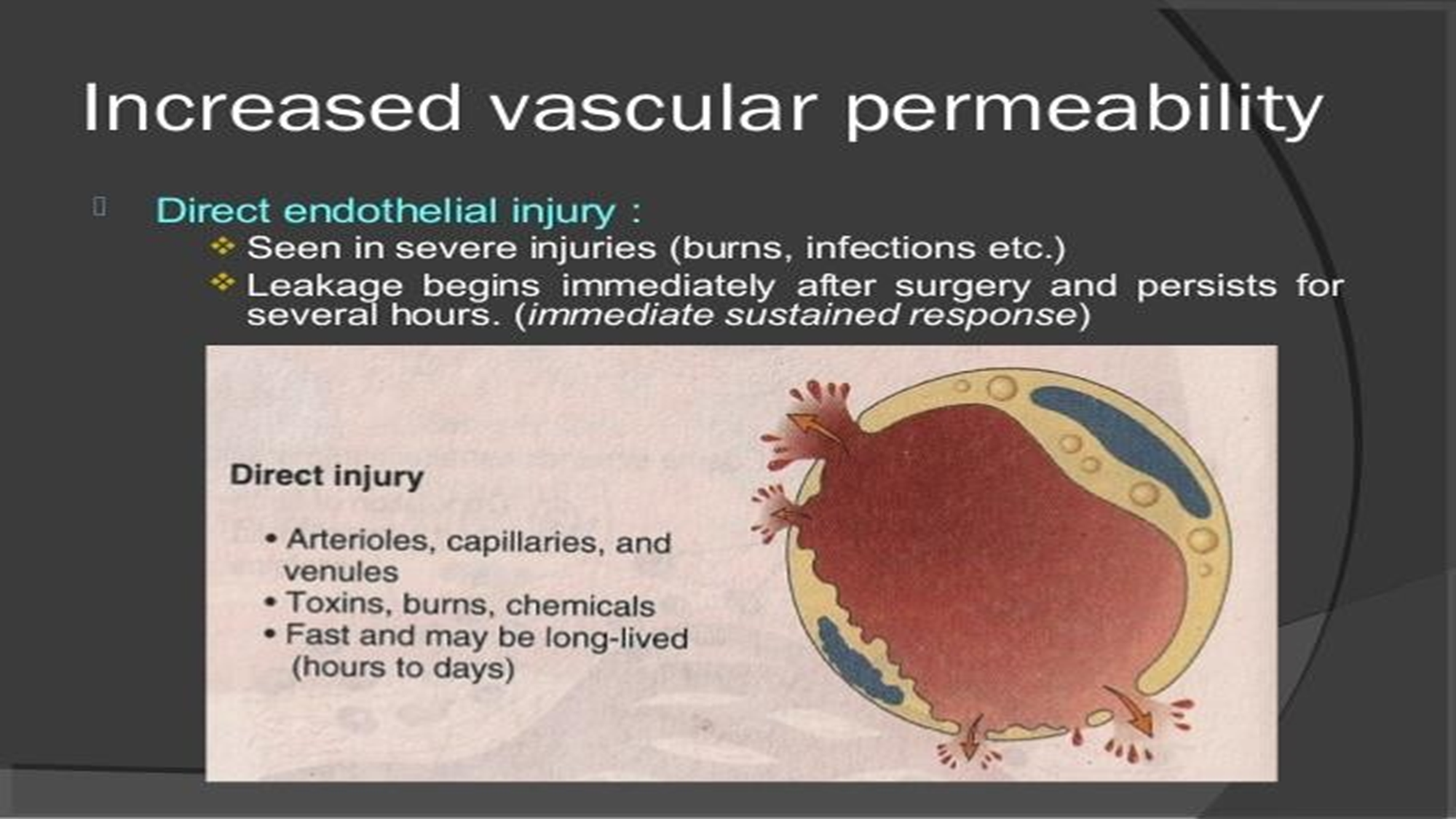 CORE SUBJECT
Endothelial Injury Mediated By Leucocytes
Adherence of leucocytes to the endothelium at the site of inflammation.
Activation of leucocytes - release proteolytic enzymes and toxic oxygen.
Cause endothelial injury and increased vascular leakiness.
Affects mostly venules and is a late response.
CORE SUBJECT
Vertical  Integration
Increased Vascular Permeability
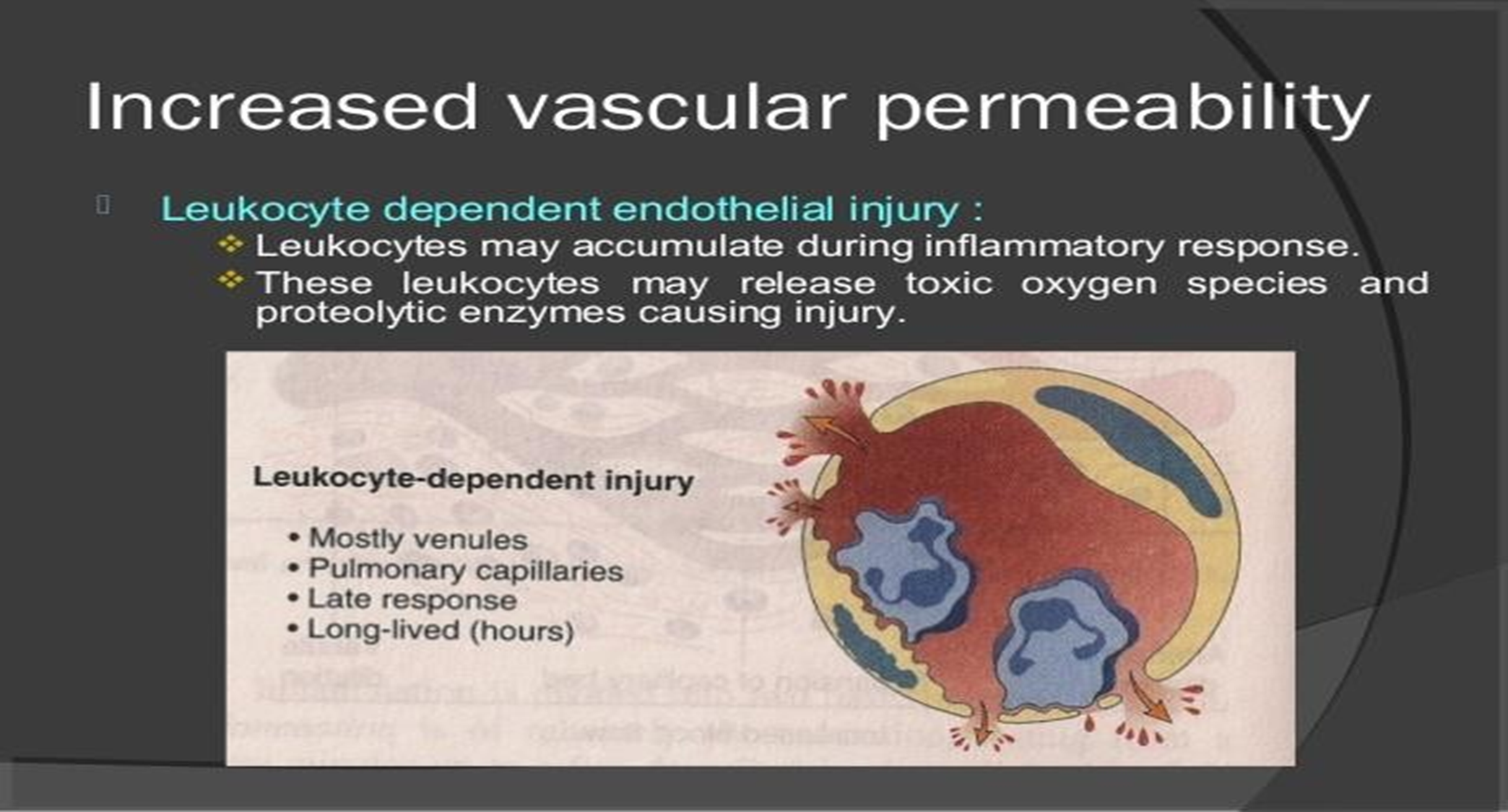 Vertical  Integration
CORE SUBJECT
Leakiness And Neovascularization
Newly formed capillaries under the influence of vascular endothelial growth factor.
Process of repair and in tumors are excessively leaky.
Vascular Event
CORE SUBJECT
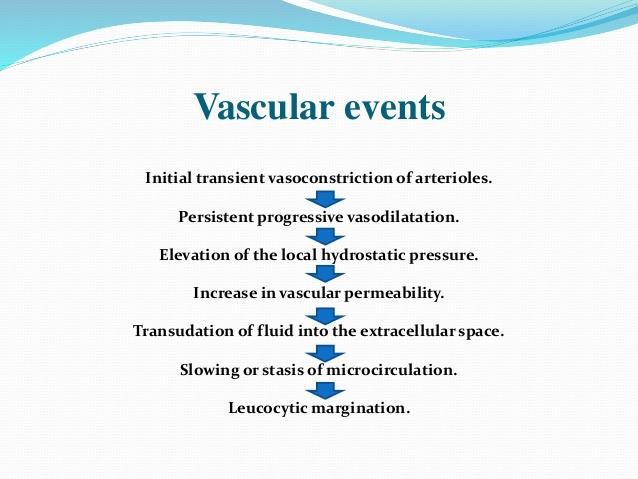 Summary
Inflammation is a defensive host response to foreign invaders and necrotic tissue, but it is itself capable of causing tissue damage
The main components of inflammation are a
Vascular reaction
Cellular response
Both components are activated by mediators derived from plasma
proteins and various cells
Horizontal Integration
Vertical  Integration
Anti-inflammatory drugs targeting vascular responses (NSAIDs, steroids).
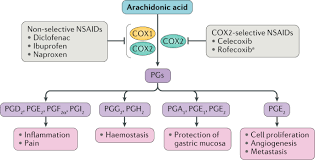 End Of Lesson Assessment
A patient comes to the Dermatology OPD with complains of sunburn. His back is very red, warm, and painful to touch. What is the most likely cause of this erythema?
A. Ischemia
B. Edema of the dermis
C. Vasodilation of blood vessels in dermis
D. Infiltration of neutrophils
E. Bradykinin
End Of Lesson Assessment
Approximately 30-60 minutes after being bitten by a ”bug", a 26-year-old man noticed a localized swelling and erythema in the affected area.The edema is most likely the result of:
A.Altered plasma oncotic pressure
B. Increased arterial hydrostatic pressure
C. Increased vascular permeability
D. Lymphatic obstruction
E.Venous obstruction
Research
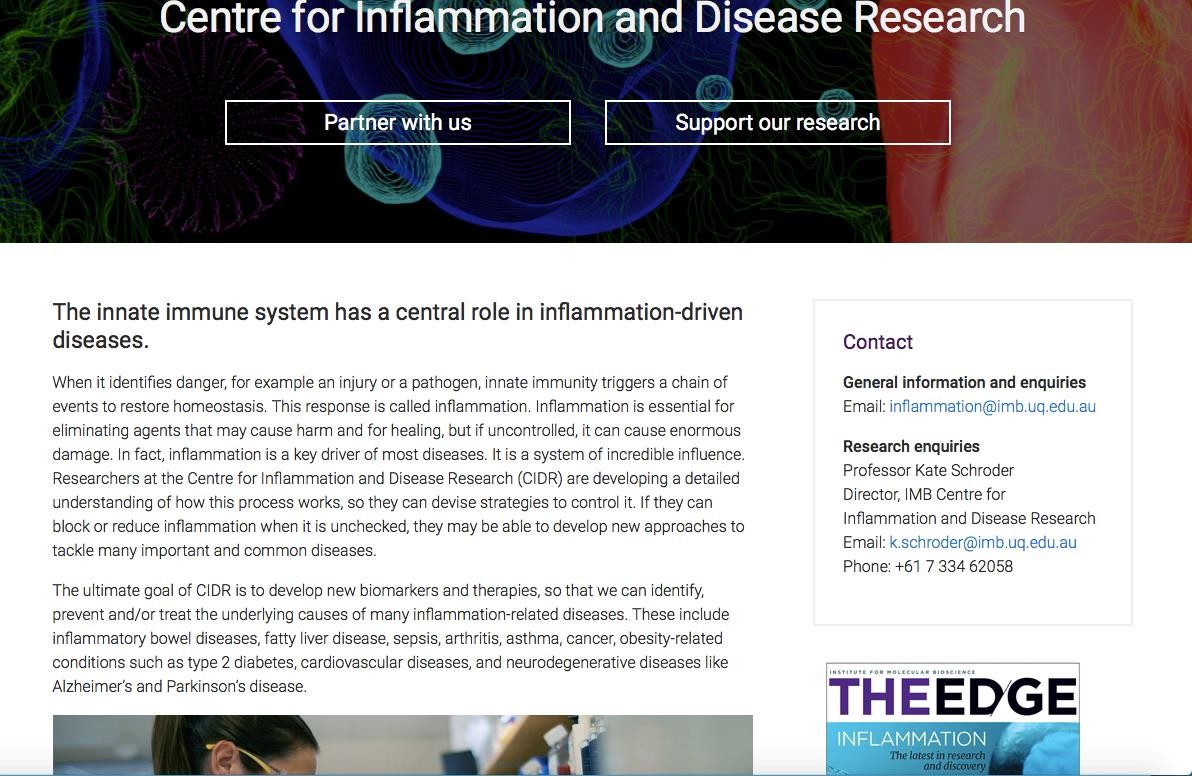 Ethics
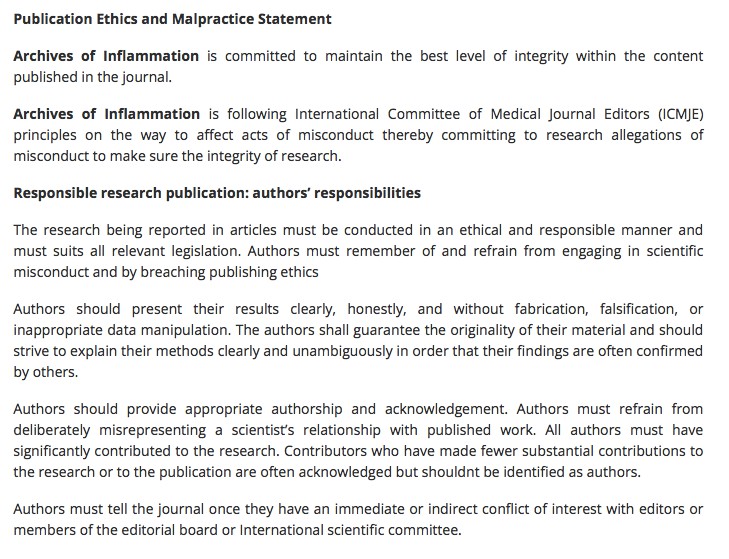 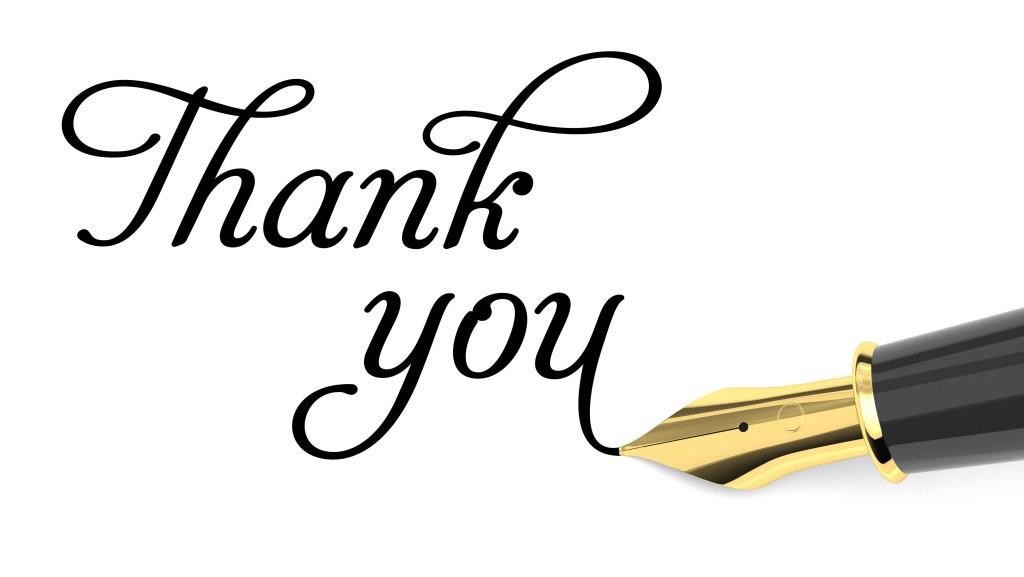